Формирование функциональной грамотности. Интеграция учебных предметов.
Учитель географии высшей категории
МАОУ «Лицей №35 г. Челябинска»
Саитхужин Денис Сергеевич
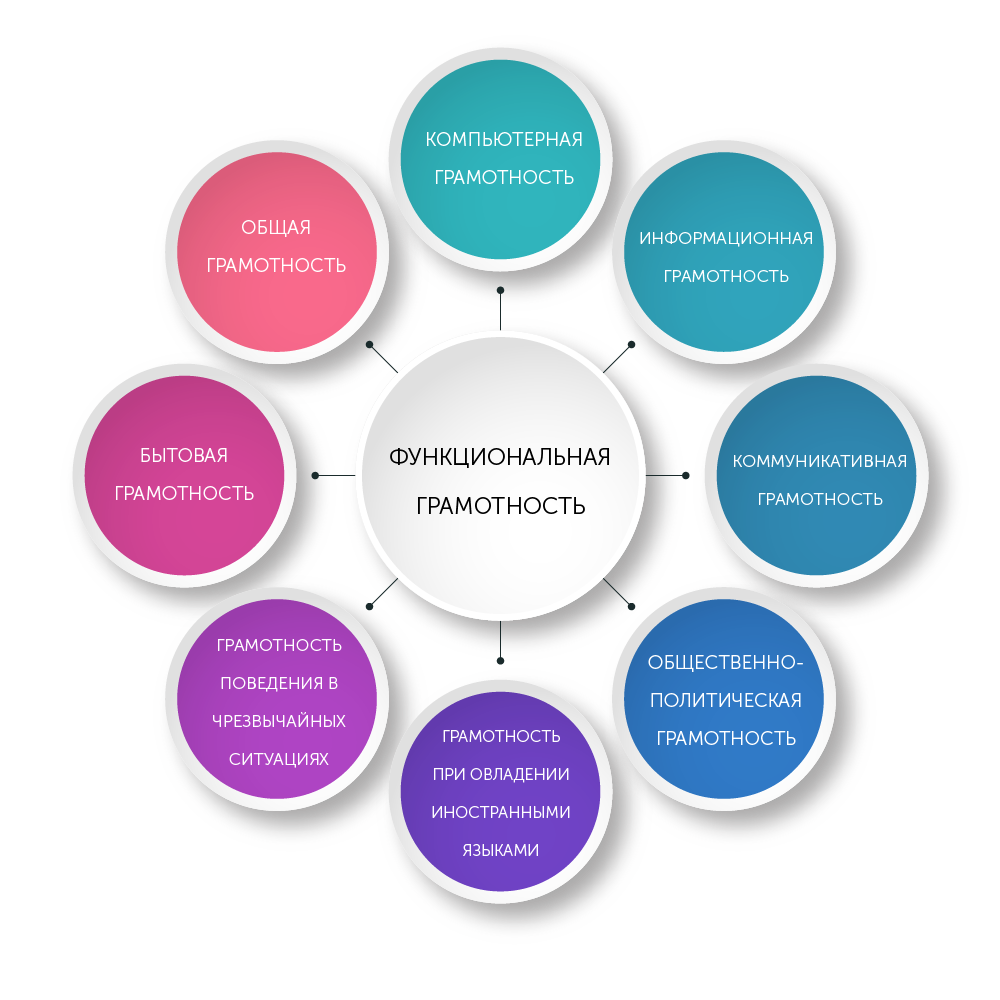 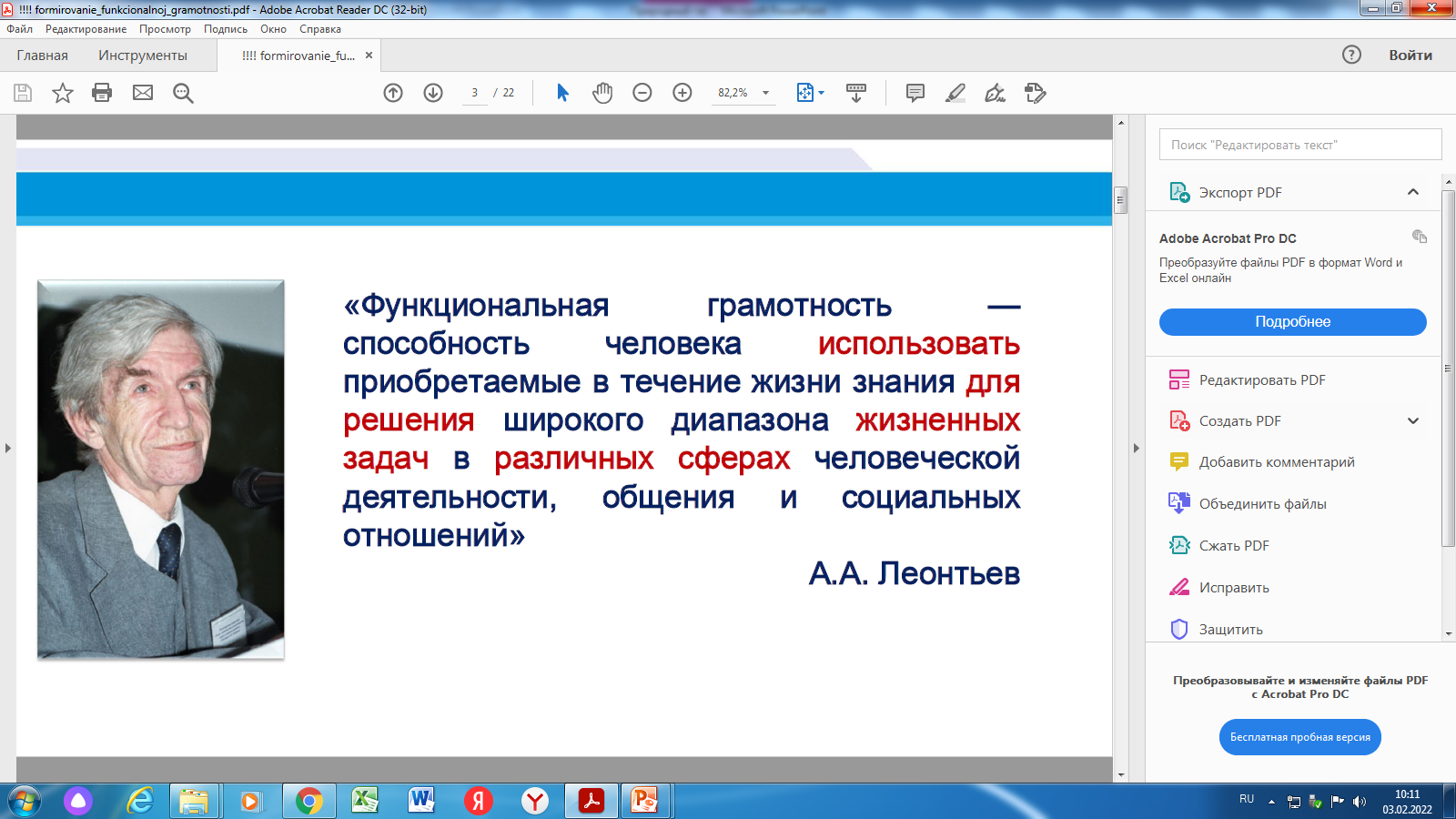 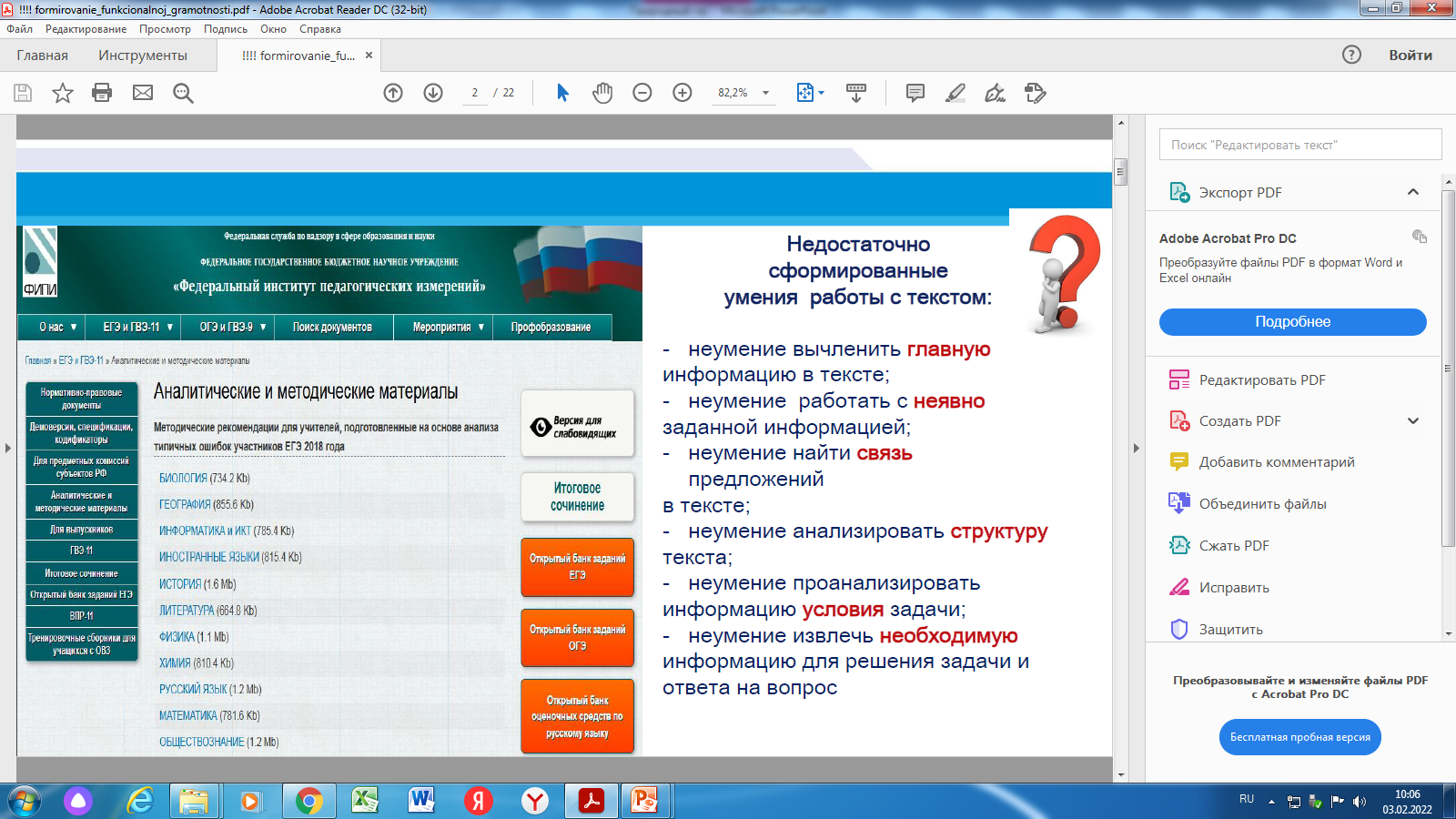 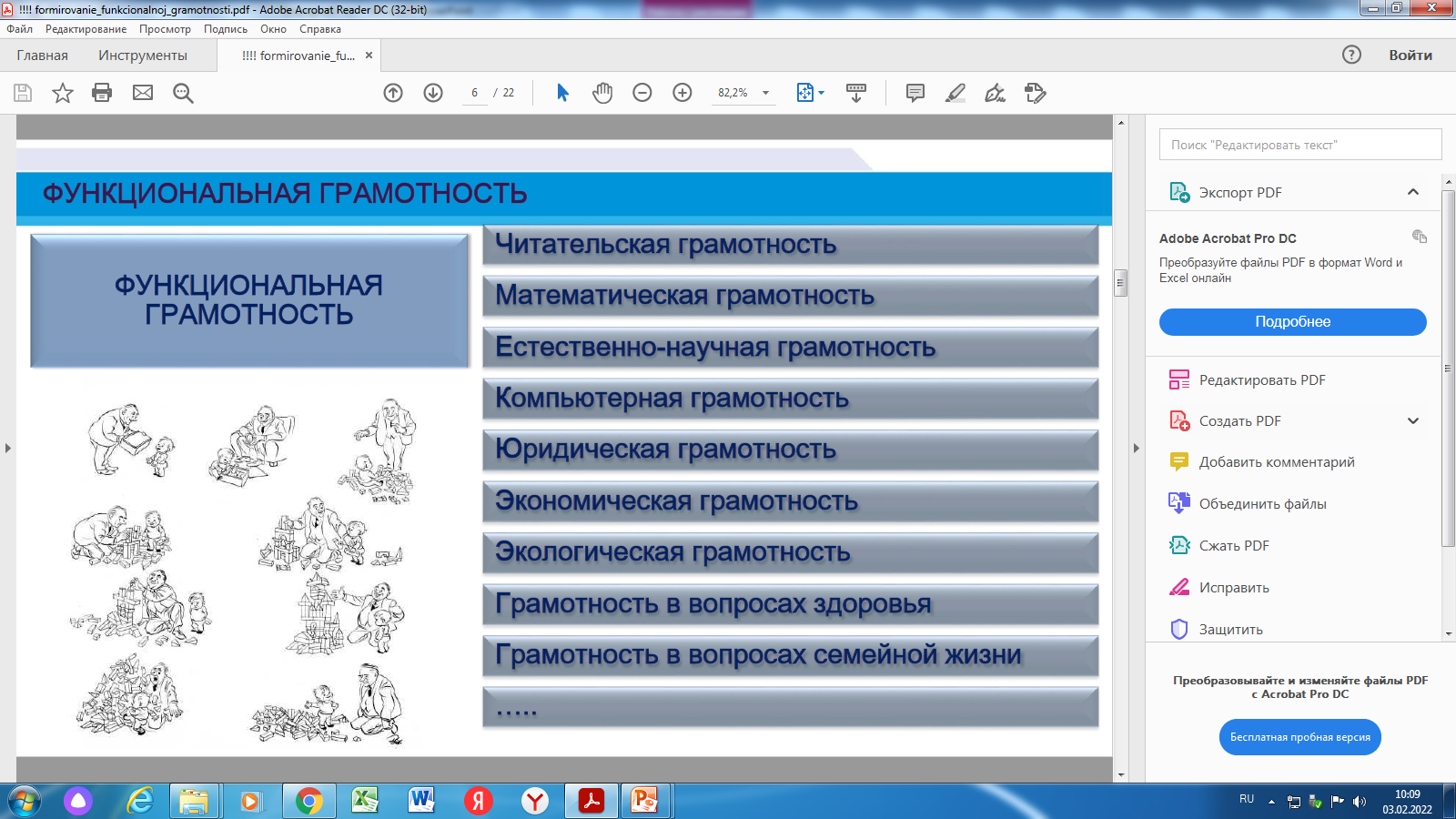 ?
1. 
В природе газ может находиться в следующих формах: 
Газовые залежи в пластах некоторых горных пород. Залежи газообразных углеводородов как правило сосредоточены на глубине от 1000 м. Вопреки распространенному мнению, газ в таких залежах находится не в объемных пустотах, а преимущественно в мелких трещинах, микроскопических порах и каналах горных пород, например, песчаника. Крупнейшие запасы природного газа сосредоточены в России (Уренгойское месторождение), большинстве стран Персидского залива, США и Канаде. 
Газовые шапки над нефтью и растворенный в нефти газ. Такие газообразные скопления называют Попутный нефтяной газ (ПНГ). В отличие «традиционного» природного газа, ПНГ в своем составе помимо метана и этана содержит значительное количество пропана, бутана и других более тяжелых углеводородов. 
Газогидратные залежи. Газовые гидраты – это кристаллические соединения, которые образованы путем растворения газообразных углеводородов в пластовой воде при определенных термодинамических условиях – высоких давлениях и относительно низких температурах. Такая форма накопления природного газа была открыта во второй половине 20-го века. Газогидратные залежи находятся преимущественно в районах распространения многолетней мерзлоты, а также на относительно небольшой глубине под океанических дном.
Выберите верные утверждения:
1. В состав ПНГ кроме метана и этана, может входить значительное количество пропана, бутана и других более тяжелых углеводородов.
2. Газогидратные залежи чаще всего залегают мелких трещинах, микроскопических порах и каналах горных пород.
3. Крупнейшие месторождения природного газа располагаются в России, США и Канаде.
4. Залежи газообразных углеводородов сосредоточены на глубине 2000 м.
1,3
В каких странах мира возможна добыча газогидратных залежей? Почему? Обозначьте эти страны на карте.
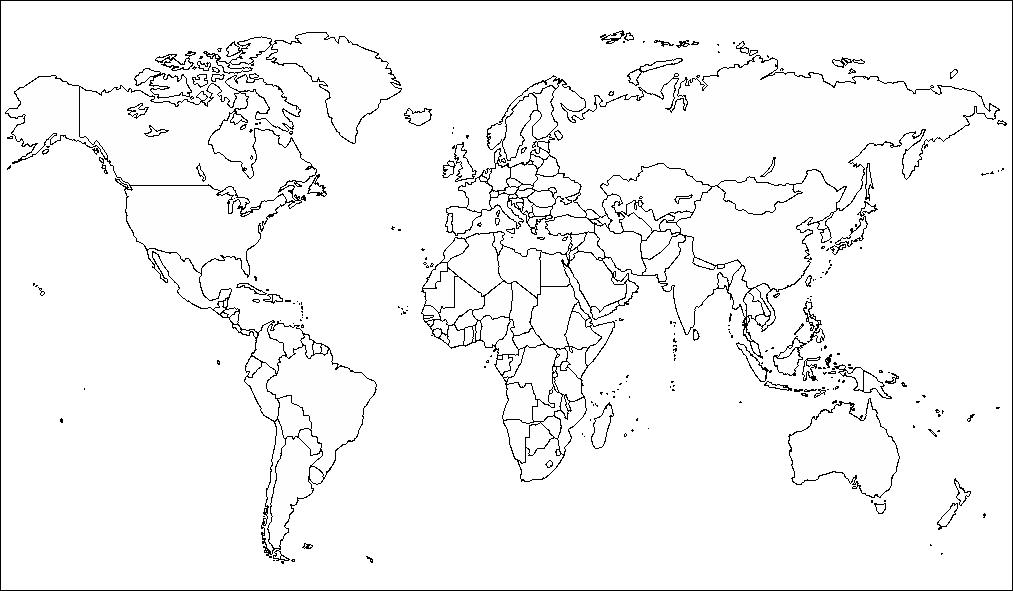 Газогидратные залежи находятся преимущественно в районах распространения многолетней мерзлоты
3. Обучающиеся 8 класса выполняли задание. По условию задания необходимо:
Определить в каком месяце наблюдается максимальное потребление газа?
Выяснить, для какого полушария характерны показатели графика?
Назвать страну, если известно, что эта страна одна из крупнейших на материке и омывается водами Атлантического океана.
Потребление газа в домашнем хозяйстве
Июль
Южное полушарие
Аргентина
4. Основным видом транспортировки природного газа является его прокачка по трубопроводу. В такие районы газ транспортируется в сжиженном состоянии (сжиженный природный газ, СПГ) в специальных криогенных емкостях по морю, и по суше. По морю сжиженный газ перевозится на газовозах (СПГ-танкерах), судах, оборудованных изотермическими емкостями. СПГ перевозят также и сухопутным транспортом, как железнодорожным, так и автомобильным. Для этого используются специальных цистерны с двойными стенками, способными поддерживать необходимую температуру определенное время. 
Назовите преимущества и недостатки транспортировки природного газа разными способами.
Преимущества транспортировки:
Недостатки транспортировки:
5. По запасам природного газа Россия занимает первое место в мире. Его объем составил (на 2021 год) 48,9 трлн м3. Объем добычи газа в России в 2021 году вырос на 10% по сравнению с 2020 годом и составил 762,3 млрд м3.
Определите на сколько лет хватит природного газа в России, а так же определите показатель ресурсообеспеченности на душу населения на 2021 год.
48 900 / 762,3 = 64,1 лет
48 900  / 146= 334 931,5 м3
6. Начало газовой промышленности в России
После открытия в 1942 г. Елшанского месторождения, Госкомитетом обороны СССР было принято решение о строительстве газопровода «Елшанка – Саратовская ГРЭС» диаметром 300 мм. Газ был необходим для работы крупнейшего на тот момент в Европе, как было сказано выше, Саратовского НПЗ, поставлявшего нефтепродукты в Сталинград, а также эвакуированных из западных регионов страны оружейных предприятий. Для строительства газопровода использовались впервые в мировой практике асбоцементные трубы, а когда закончились и они, то вход шли минометные подствольники.
Объясните важность газовых месторождений Поволжья в годы ВОВ? 
Какие проблемы возникли бы в случае отсутствия месторождений газа в Поволжье? Предложите пути решения.
Для работы многих эвакуированных предприятий требовалось много энергии. Энергетическую проблему решили месторождения газа и строительство газопроводов в Поволжье.
В случае отсутствия месторождений газа энергии катастрофически не хватало бы и предприятия работали не в полную мощь.
Проблему нехватки энергии можно было бы решить за счет Кузбасского угольного бассейна, но, во-первых, он располагался далеко (свыше 2,7 тысяч км), а во-вторых, количество угля необходимо было колоссальное. При отправке требуемого объема угля с Кузбасса элементарно не хватило бы вагонов, а те, которые были, просто парализовали бы железнодорожную систему СССР, и так с трудом справлявшуюся с грузоперевозками техники и людей.